20. Задачи на построение
[Speaker Notes: В режиме слайдов ответы появляются после кликанья мышкой]
Основными чертежными инструментами, с помощью которых производятся геометрические построения, являются линейка и циркуль.
С помощью линейки через две заданные точки проводят прямую.
С помощью циркуля проводят окружности с данным центром и данного радиуса. В частности, с помощью циркуля на луче от его начала можно отложить отрезок, равный данному.
[Speaker Notes: В режиме слайдов ответы появляются после кликанья мышкой]
Задача 1
По данному рисунку объясните, как построить серединный перпендикуляр к заданному отрезку AB.
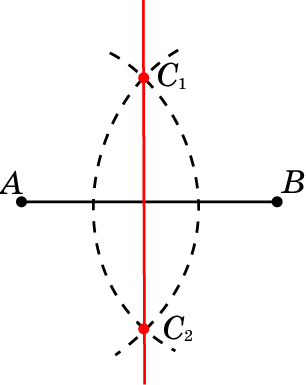 Решение. Опишем окружности с центрами в точках А и В и радиусом, большим половины АВ. Обозначим точки их пересечения, лежащие по разные стороны от прямой АВ, через С1 и C2. Точки С1 и C2 одинаково удалены от концов отрезка АВ. Следовательно, они принадлежат серединному перпендикуляру к этому отрезку. Значит, прямая C1С2 будет искомым серединным перпендикуляром.
[Speaker Notes: В режиме слайдов ответы появляются после кликанья мышкой]
Задача 2
По данному рисунку объясните, как построить середину заданного отрезка AB.
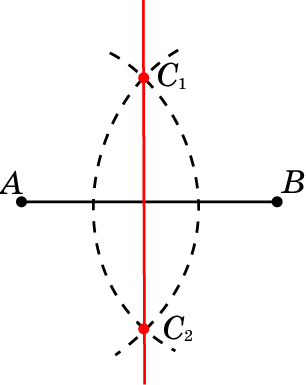 Решение: Строим серединный перпендикуляр к данному отрезку и находим его точку пересечения с этим отрезком. Она и будет искомой серединой.
[Speaker Notes: В режиме слайдов ответы появляются после кликанья мышкой]
Задача 3
По данному рисунку объясните, как через данную точку O, принадлежащую данной прямой a, провести прямую b, перпендикулярную прямой a.
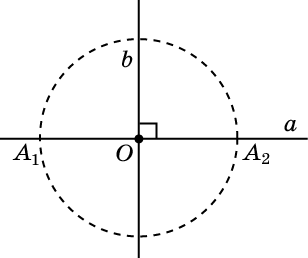 Решение. С центром в точке O проведем окружность и обозначим A1, A2 ее точки пересечения с прямой a. Проведем серединный перпендикуляр b к отрезку A1A2. Прямая b является искомой.
[Speaker Notes: В режиме слайдов ответы появляются после кликанья мышкой]
Задача 4
Решение. На прямой a отметим какую-нибудь точку A. Если отрезок OA перпендикулярен a, то он является искомым.
В противном случае проведем окружность с центром в точке O и радиусом OA. Она пересечет прямую a в точке A и некоторой точке B. Так как OA = OB, то точка O принадлежит серединному перпендикуляру к отрезку AB. Искомый перпендикуляр будет лежать на серединном перпендикуляре к отрезку AB. После этого можно воспользоваться построением серединного перпендикуляра.
По данному рисунку объясните, как из данной точки O, не принадлежащей данной прямой a, опустить перпендикуляр на эту прямую.
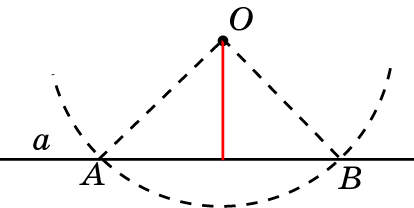 [Speaker Notes: В режиме слайдов ответы появляются после кликанья мышкой]
Задача 5
По данному рисунку объясните, как построить биссектрису данного угла.
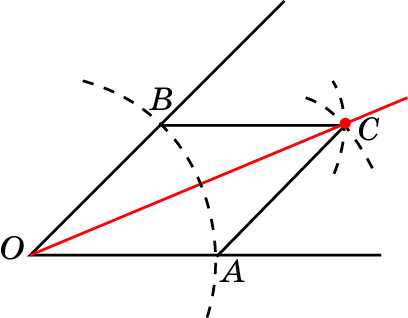 Решение. Опишем  окружность с центром в вершине О данного угла, пересекающую стороны угла в точках А и В. Затем этим же раствором циркуля с центрами в точках А и В опишем еще две окружности. Их точку пересечения, отличную от О, обозначим С. Проведем луч ОС. Треугольники ОАС и ОВС равны по третьему признаку равенства треугольников. Следовательно, AOC = BOC, т.е. луч ОС является искомой биссектрисой.
[Speaker Notes: В режиме слайдов ответы появляются после кликанья мышкой]
Задача 6
По данному рисунку объясните, как построить угол, равный данному, одна из сторон которого совпадает с данным лучом.
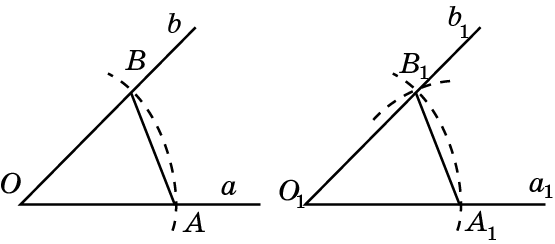 [Speaker Notes: В режиме слайдов ответы появляются после кликанья мышкой]
Задача 7
По данному рисунку объясните, как построить касательную к данной окружности, проходящую через данную точку вне этой окружности.
Решение: Пусть дана окружность с центром O и радиусом R. Точка A лежит вне этой окружности. Построим окружность с центром O и радиусом 2R и окружность с центром A и радиусом AO. Эти окружности пересекаются в двух точках C1 и C2. Соединяем эти точки с центром O. Обозначим B1 и B2 точки пересечения отрезков C1O, C2O с окружностью. Они и будут искомыми точками касания. Прямые AB1 и AB2 будут искомыми касательными.
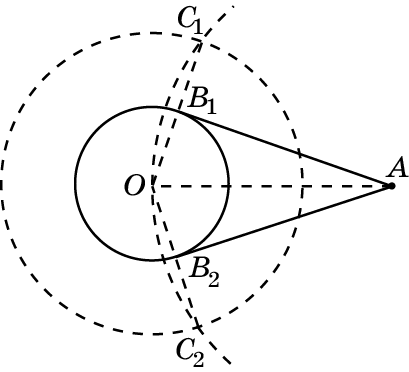 [Speaker Notes: В режиме слайдов ответы появляются после кликанья мышкой]
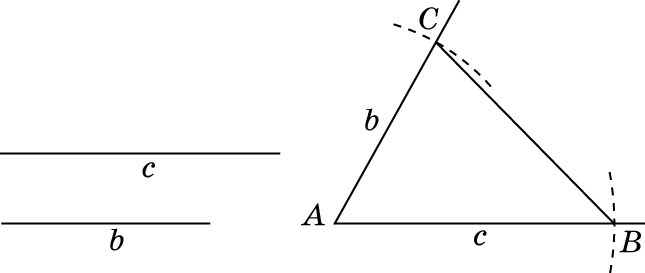 Решение: На сторонах данного угла отложим отрезки AB = c и AC = b. Проведем отрезок BC. Получим искомый треугольник ABC.
Задача 8
Постройте треугольник ABC по двум данным сторонам AB = c, AC = b и углу между ними.
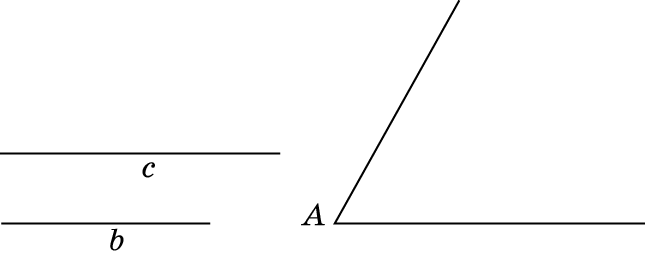 [Speaker Notes: В режиме слайдов ответы появляются после кликанья мышкой]
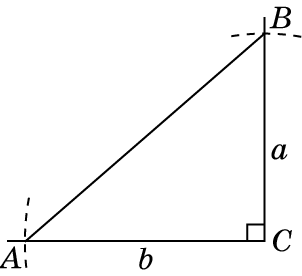 Решение: Построим прямой угол с вершиной C. На его сторонах отложим отрезки BC = a и AC = b. Проведем отрезок AB. Получим искомый треугольник ABC.
Задача 9
Постройте прямоугольный треугольник ABC по двум данным катетам BC = a, AC = b.
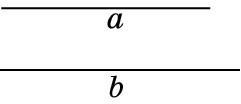 [Speaker Notes: В режиме слайдов ответы появляются после кликанья мышкой]
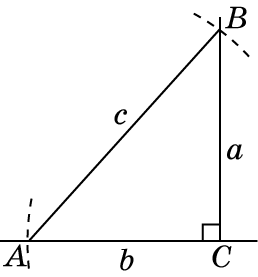 Решение: Построим прямой угол с вершиной C. На одной его стороне отложим отложим отрезок AC = b. C центром в точке A проведем дугу окружности радиуса c. Обозначим B ее точку пересечения со второй стороной данного угла. Проведем отрезок AB. Получим искомый треугольник ABC. Заметим, что решение существует в случае, если c > b.
Задача 10
Постройте прямоугольный треугольник ABC по катету AC = b и гипотенузе AB = c.
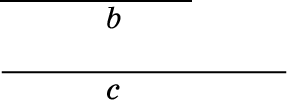 [Speaker Notes: В режиме слайдов ответы появляются после кликанья мышкой]
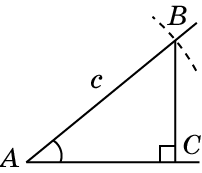 Решение: На одной стороне данного угла отложим отрезок AB = c Из точки B опустим перпендикуляр BC на другую сторону угла. Получим искомый треугольник ABC.
Задача 11
Постройте прямоугольный треугольник ABC по гипотенузе AB = c и острому углу A.
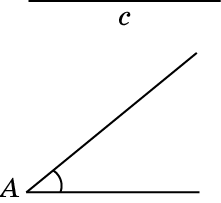 [Speaker Notes: В режиме слайдов ответы появляются после кликанья мышкой]
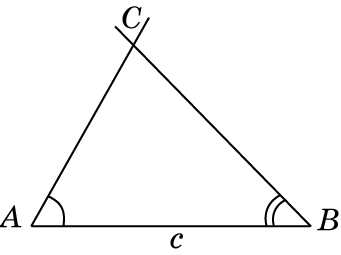 Решение: На прямой отложим отрезок AB = c. С вершинами в концах этого отрезка в одну сторону от прямой отложим данные углы A и B. Обозначим C их точку пересечения. Полученный треугольник ABC будет искомым. Заметим, что решение существует в случае, если если стороны углов пересекаются.
Задача 12
Постройте треугольник ABC по данной стороне AB = c и двум данным углам A и B.
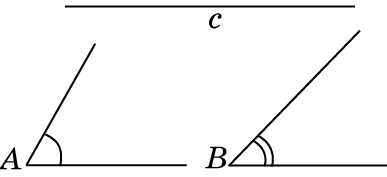 [Speaker Notes: В режиме слайдов ответы появляются после кликанья мышкой]
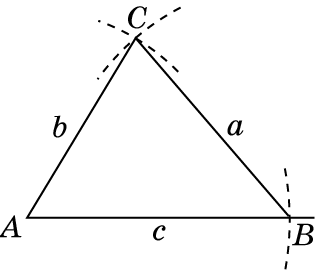 Решение: На прямой отложим отрезок AB = c. С центром в точке A проведем дугу окружности радиуса b. С центром в точке B проведем дугу окружности радиуса a. Обозначим C их точку пересечения. Соединим ее отрезками с точками A и B. Полученный треугольник будет искомым. Заметим, что решение существует в случае, если a – b < c < a + b.
Задача 13
Постройте треугольник ABC по трем данным сторонам AB = c, AC = b, AC = b.
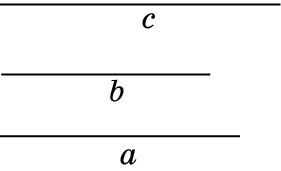 [Speaker Notes: В режиме слайдов ответы появляются после кликанья мышкой]
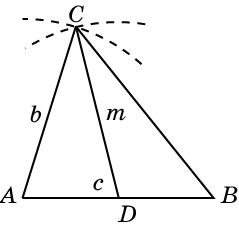 Решение: На прямой отложим отрезок AB = c. С центром в точке A проведем дугу окружности радиуса b. С центром в середине D отрезка AB проведем дугу окружности радиуса m. Обозначим C их точку пересечения. Соединим ее отрезками с точками A и B. Полученный треугольник будет искомым.
Задача 14
Постройте треугольник ABC по двум данным сторонам AB = c, AC = b и медиане CD = m.
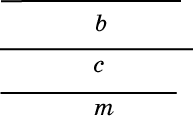 [Speaker Notes: В режиме слайдов ответы появляются после кликанья мышкой]
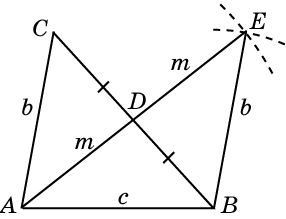 Решение: На прямой отложим отрезок AB = c. С центром в точке B проведем дугу окружности радиуса b. С центром в точке A проведем дугу окружности радиуса 2m. Обозначим E их точку пересечения. Через точку B и середину D отрезка AE проведем прямую и отложим на ней отрезок DC, равный отрезку BD. Соединим отрезком точки A и C. Треугольник ABC будет искомым.
Задача 15
Постройте треугольник ABC по двум данным сторонам AB = c, AC = b и медиане AD = m.
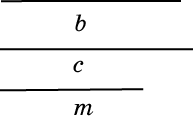 [Speaker Notes: В режиме слайдов ответы появляются после кликанья мышкой]
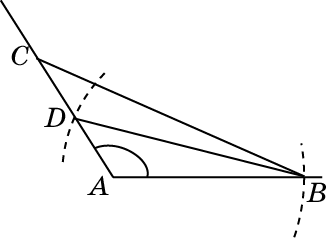 Решение: На одной стороне данного угла отложим отрезок AB = c. С центром в точке B проведем дугу окружности радиуса m. Обозначим D ее точку пересечения со второй стороной угла. На луче AD отложим отрезок DC, равный AD. Соединим отрезком точки B и C. Полученный треугольник ABC будет искомым. Заметим, что в случае острого угла A может быть два треугольника.
Задача 16
Постройте треугольник ABC по данным стороне AB = c, углу A и медиане BD = m.
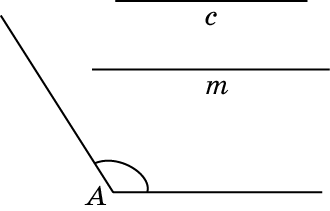 [Speaker Notes: В режиме слайдов ответы появляются после кликанья мышкой]
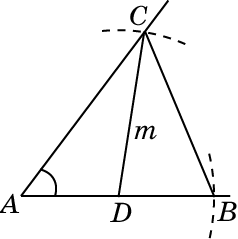 Решение: На одной стороне данного угла отложим отрезок AB = c. С центром в середине D отрезка AB проведем дугу окружности радиуса m. Обозначим C ее точку пересечения со второй стороной угла. Соединим отрезком точки B и C. Полученный треугольник ABC будет искомым.
Задача 17
Постройте треугольник ABC по данным стороне AB = c, углу A и медиане CD = m.
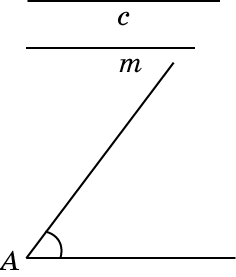 [Speaker Notes: В режиме слайдов ответы появляются после кликанья мышкой]
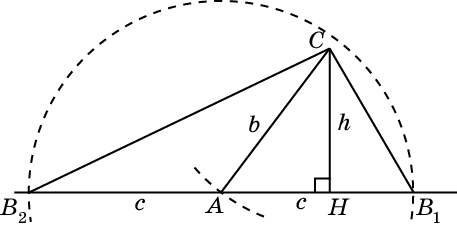 Решение: Проведем отрезок CH = h. Через точку H проведем прямую, перпендикулярную прямой CH. С центром в точке C проведем дугу окружности радиуса b. Обозначим A ее точку пересечения с проведенной прямой. С центром в точке A проведем дугу окружности радиуса a. Обозначим B1, B2 ее точки пересечения с проведенной прямой. Соединим отрезками точку C с точками A, B1, B2. Треугольники AB1C и AB2C будут искомыми.
Задача 18
Постройте треугольник ABC по двум данным сторонам AB = c, AC = b и высоте CH = h.
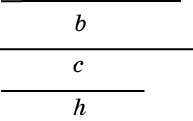 [Speaker Notes: В режиме слайдов ответы появляются после кликанья мышкой]
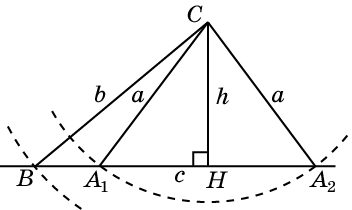 Решение: Проведем отрезок CH = h. Через точку H проведем прямую, перпендикулярную прямой CH. С центром в точке C проведем дугу окружности радиуса a. Обозначим A1, A2 ее точки пересечения с проведенной прямой. С центром в точке C проведем дугу окружности радиуса b. Обозначим B ее точку пересечения с проведенной прямой. Соединим отрезками точку C с точками A1, A2, B. Треугольники A1BC и A2BC будут искомыми.
Задача 19
Постройте треугольник ABC по двум данным сторонам AC = b, BC = a и высоте CH = h.
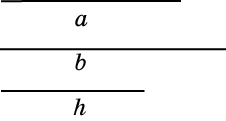 [Speaker Notes: В режиме слайдов ответы появляются после кликанья мышкой]
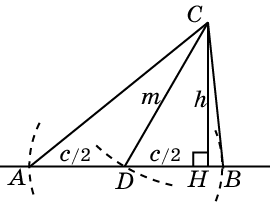 Решение: Проведем отрезок CH = h. Через точку H проведем прямую, перпендикулярную прямой CH. С центром в точке C проведем дугу окружности радиуса m. Обозначим D ее точку пересечения с проведенной прямой. С центром в точке D проведем дуги окружности радиуса c/2. Обозначим A, B их точки пересечения с проведенной прямой. Соединим отрезками точку C с точками A, B. Треугольник ABC будет искомым.
Задача 20
Постройте треугольник ABC по данным стороне AB = c, медиане CD = m и высоте CH = h.
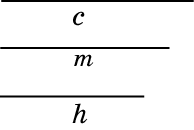 [Speaker Notes: В режиме слайдов ответы появляются после кликанья мышкой]
Задача 21
Постройте окружность, проходящую через данную точку A, и касающуюся данной прямой b в другой данной точке B.
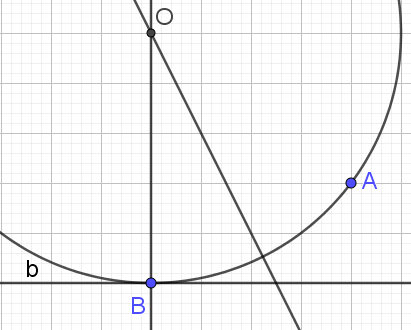 Решение. Построим прямую, проходящую через точку B, и перпендикулярную прямой b. Построим серединный перпендикуляр к отрезку AB.
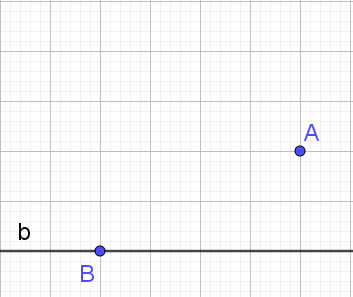 Точка пересечения построенных прямых будет центром O искомой окружности, радиус которой равен отрезку OB.
[Speaker Notes: В режиме слайдов ответы появляются после кликанья мышкой]
Задача 22
Постройте окружность, проходящую касающуюся двух данных пересекающихся прямых и точку касания на одной из них.
Решение. Построим прямую, проходящую через точку A, и перпендикулярную прямой a. Построим биссектрису угла, образованного данными прямыми.
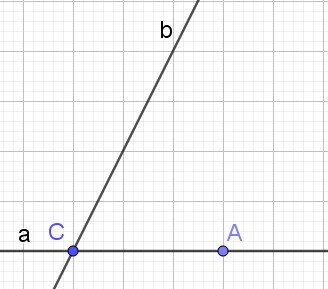 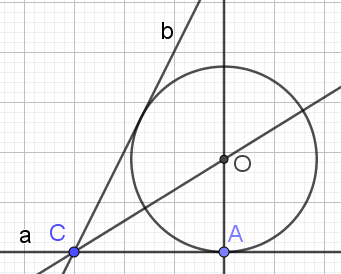 Точка пересечения построенных прямых будет центром O искомой окружности, радиус которой равен отрезку OA.
[Speaker Notes: В режиме слайдов ответы появляются после кликанья мышкой]